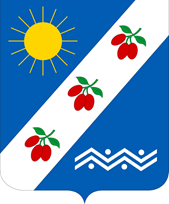 ОТЧЕТ
об исполнении бюджета Добровского сельского поселенияза 2023 год
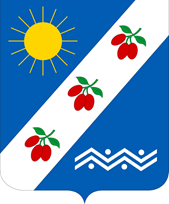 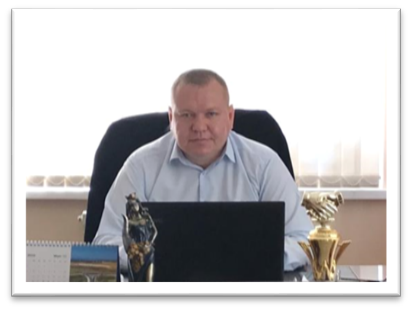 Уважаемые жителиДобровского сельского поселения!
Предлагаем вашему вниманию презентацию «Бюджет для граждан» к годовому отчету «Об исполнении  бюджета муниципального образования Добровского сельского поселения за 2023 год».
В настоящее время обеспечение открытости и прозрачности бюджетного процесса  является одним из ключевых направлений деятельности органов местного  самоуправления. Для того, чтобы каждый житель поселения мог получить информацию по годовому отчету «Об исполнении  бюджета муниципального образования Добровского сельского поселения за 2023 год», текст проекта решения о бюджете размещен на официальном сайте  http://dobroe-crimea.ru/://
Мы постарались доступно отразить основные параметры исполнения бюджета за 2023 год. Граждане, как налогоплательщики и как потребители  муниципальных услуг, должны быть уверены в том, что бюджетные средства используются  прозрачно и эффективно, приносят конкретные результаты как для поселения в целом,  так и для каждой семьи, для каждого человека
Надеемся, что информация, представленная в информативной и компактной форме, позволит Вам углубить свои знания о бюджете и создать основы для активного участия в  бюджетном процессе Добровского сельского поселения.
«Бюджет для граждан» нацелен на получение обратной связи от граждан, которым  интересны современные проблемы муниципальных финансов в Добровском сельском поселении.
                 С уважением, 
глава Добровского сельского поселения	Олег Николаевич Литвиненко
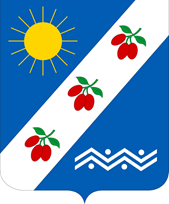 ОСНОВНЫЕ ПОНЯТИЯ
Бюджет - форма образования и расходования денежных средств, предназначенных для финансового обеспечения задач и функций государства и местного самоуправления.
Доходы бюджета - поступающие в бюджет денежные средства, за исключением средств, являющихся в соответствии с настоящим Кодексом источниками финансирования дефицита бюджета.
Расходы бюджета – это денежные средства, направленные на финансовое обеспечение задач и функций государственного и 
местного самоуправления.
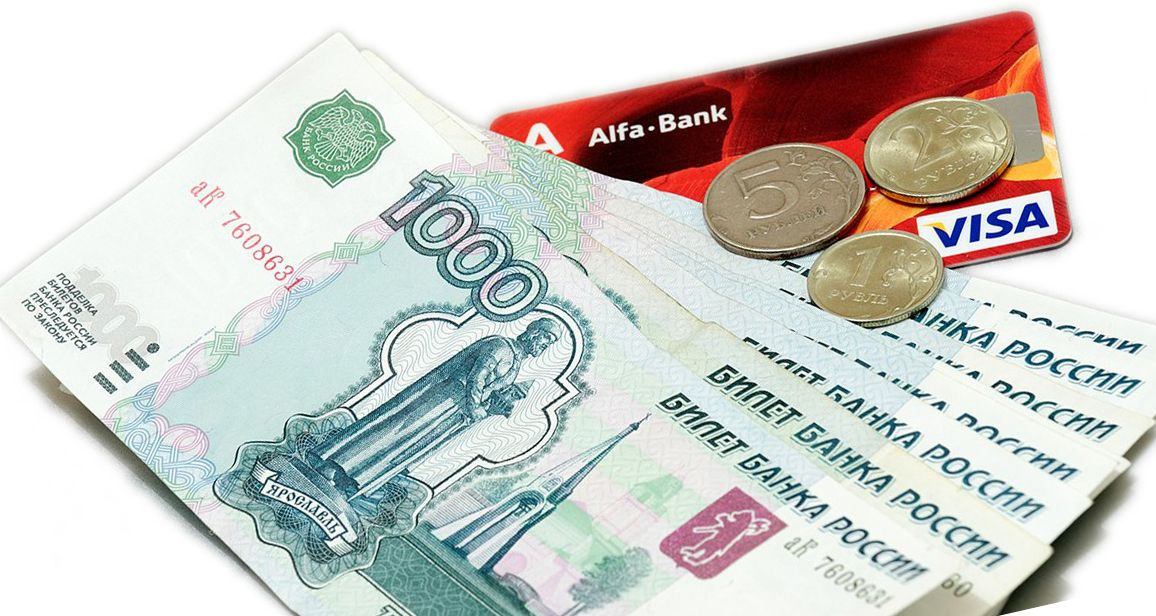 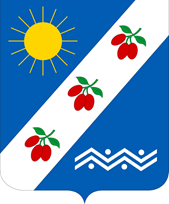 ОСНОВНЫЕ ПОНЯТИЯ
Дефицит бюджета - превышение расходов бюджета над его доходами.

Профицит бюджета - превышение доходов бюджета над его расходами.
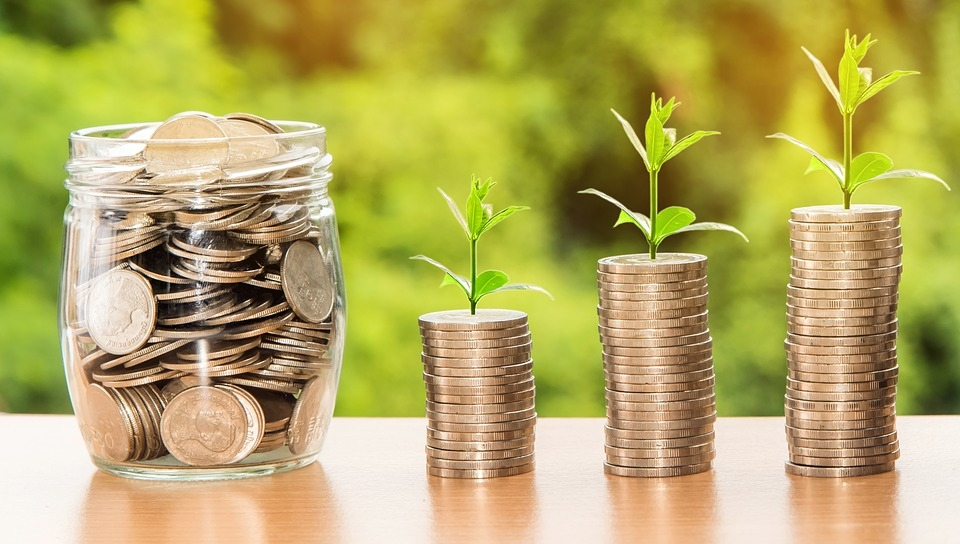 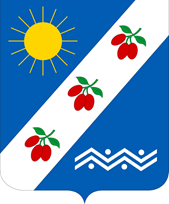 ОСНОВНЫЕ ПОНЯТИЯ
Налоговые доходы - это предусмотренные налоговым законодательством РФ налоги, сборы, а также пени и штрафы (налог на доходы, земельный налог, единый сельскохозяйственный налог), администрируемые налоговым органом.

Неналоговые доходы - это доходы от использования  имущества, находящегося в  муниципальной собственности, доходы от реализации имущества и земельных участков, штрафы, прочие неналоговые доходы), администрируемые муниципальным образованием –Администрацией Добровского сельского поселения
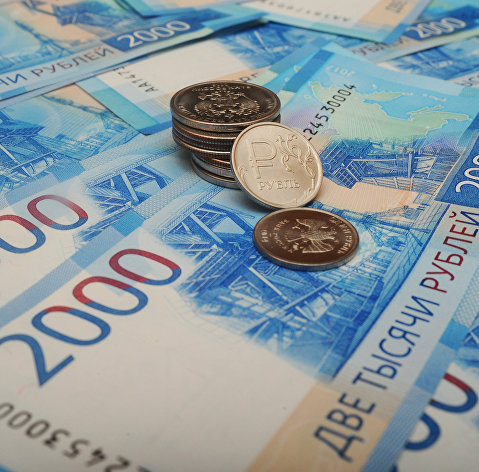 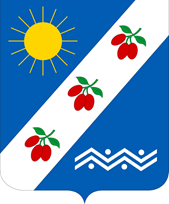 ОСНОВНЫЕ ПОНЯТИЯ
Безвозмездные поступления - поступающие в бюджет денежные средства на безвозмездной основе из бюджетов других уровней (межбюджетные трансферты, дотации, субсидии, субвенции), от физических и юридических лиц.
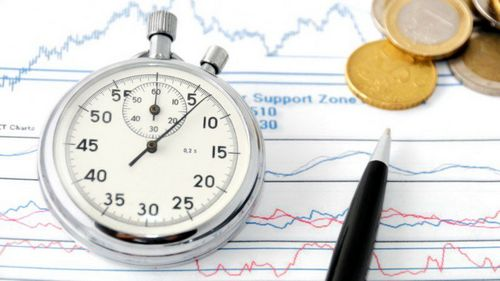 Расходы бюджета по муниципальным программам за 2023 год
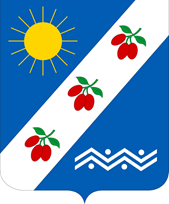 Презентация "Бюджет для граждан" к годовому отчету об исполнении бюджета Добровского сельского поселения Симферопольского района Республики Крым за 2022 год подготовлена администрацией Добровского сельского поселения Симферопольского района Республики Крым. 
      Мы надеемся, что представленная информация оказалась для вас полезной и интересной. Свои вопросы и предложения вы можете направить в администрацию Добровского сельского поселения Симферопольского района Республики Крым:
 по телефону: + 7978 957 57 57; 
 письмом по почте: 297571, Республика Крым, Симферопольский район, село Доброе. 
      улица 40 лет Победы, дом 11, или на электронный адрес: info@sovet-dobroe.org. 
Режим  работы: понедельник-четверг: с 9.00 до 17.00 часов, пятница: с 9.00 до 15.30 часов, перерыв с 12.30 до 13.00 часов,  выходные: суббота, воскресенье.
КОНТАКТНАЯ    ИНФОРМАЦИЯ!
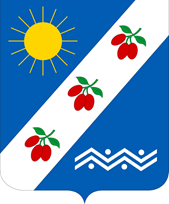 СПАСИБО ЗА ВНИМАНИЕ!